Demonstrating Interdependence: 
Aligning Writing Coach Skills & Multimodal Practices
Dr. Mary McGinnis 
@rhetoric_speak      mmcginnis@ccga.edu

Dr. Jennifer Gray 
@WriteIntoMyDay      jgray@ccga.edu
#OWCA21
Why Multimodality?
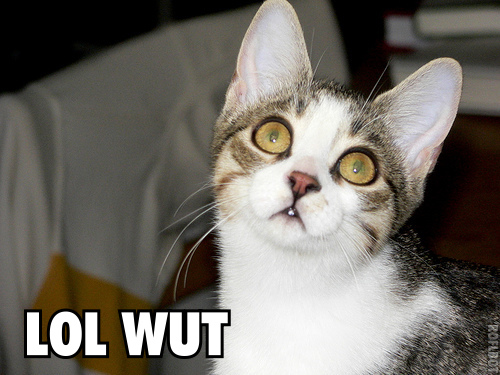 Source: Wikimedia Commons
Multimodality engages students.
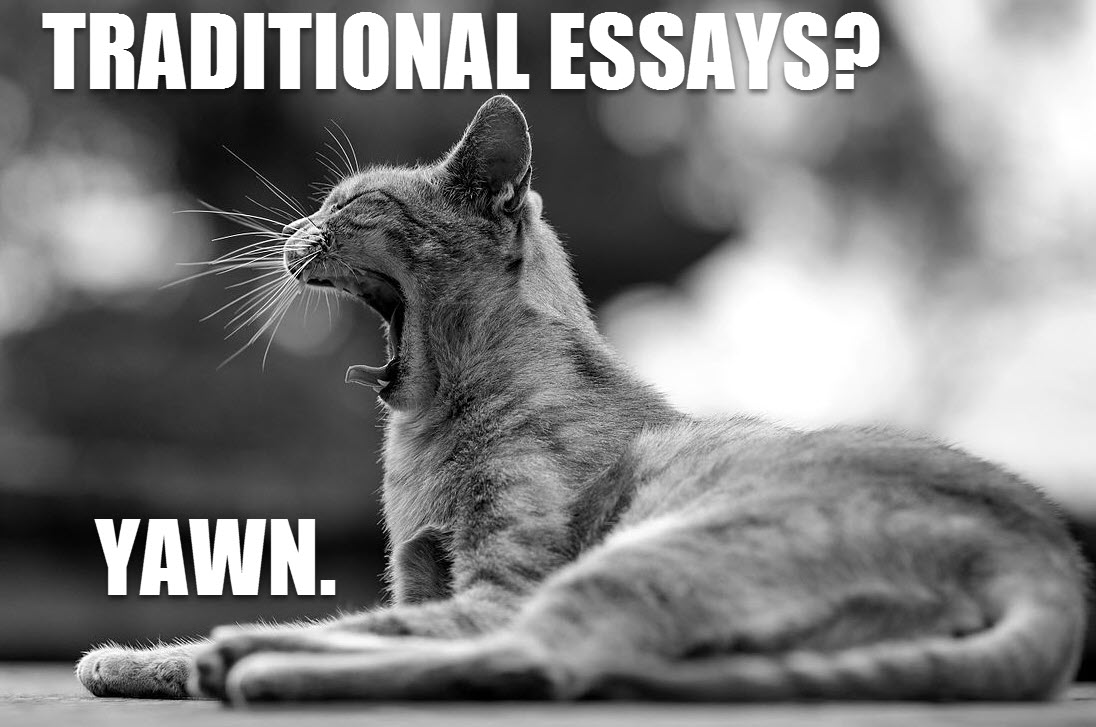 Multimodality redefines “Good Writing.”
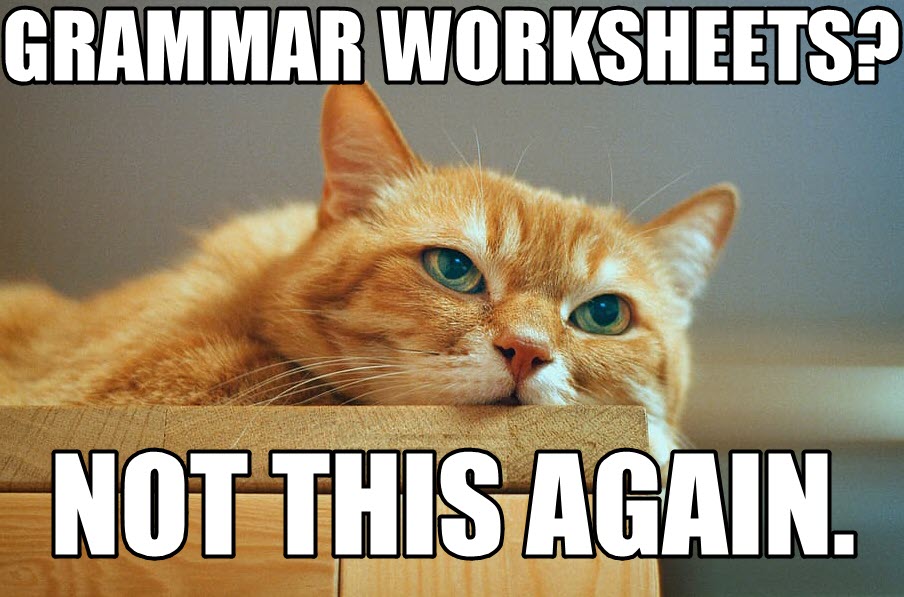 Multimodality is Useful!
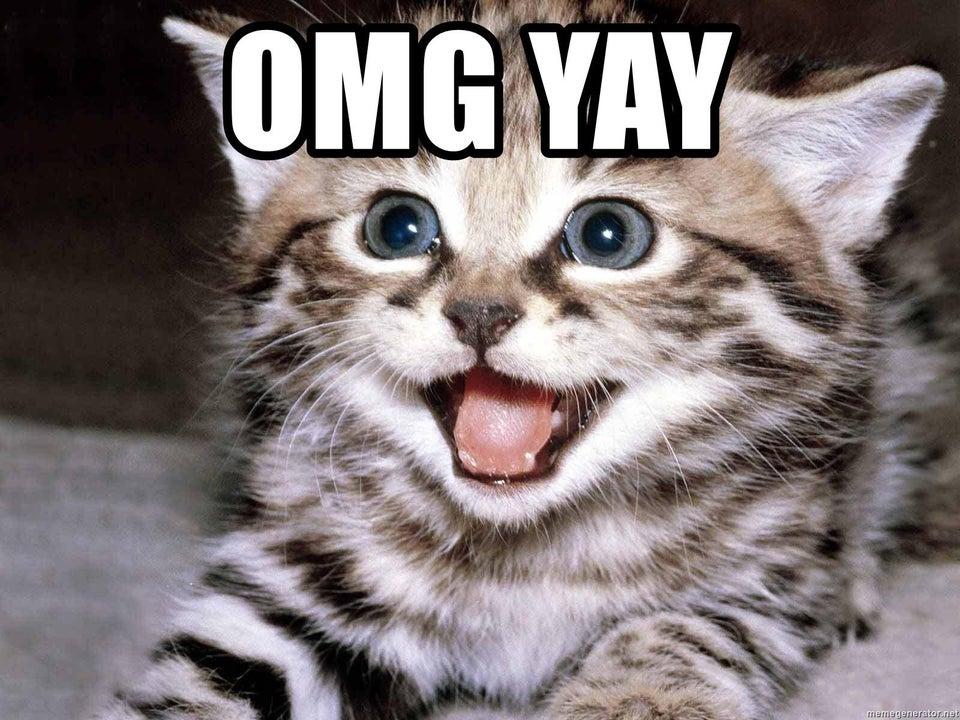 Source: memegenerator.net
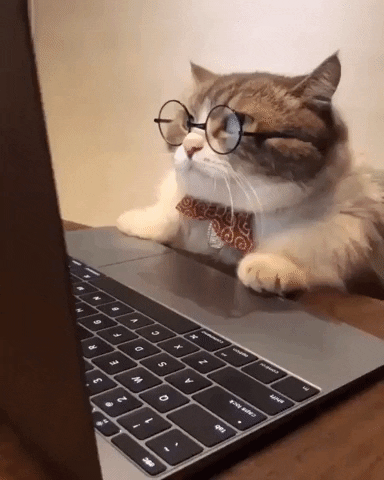 Training Step 1: 
The Infographic
Source: giphy
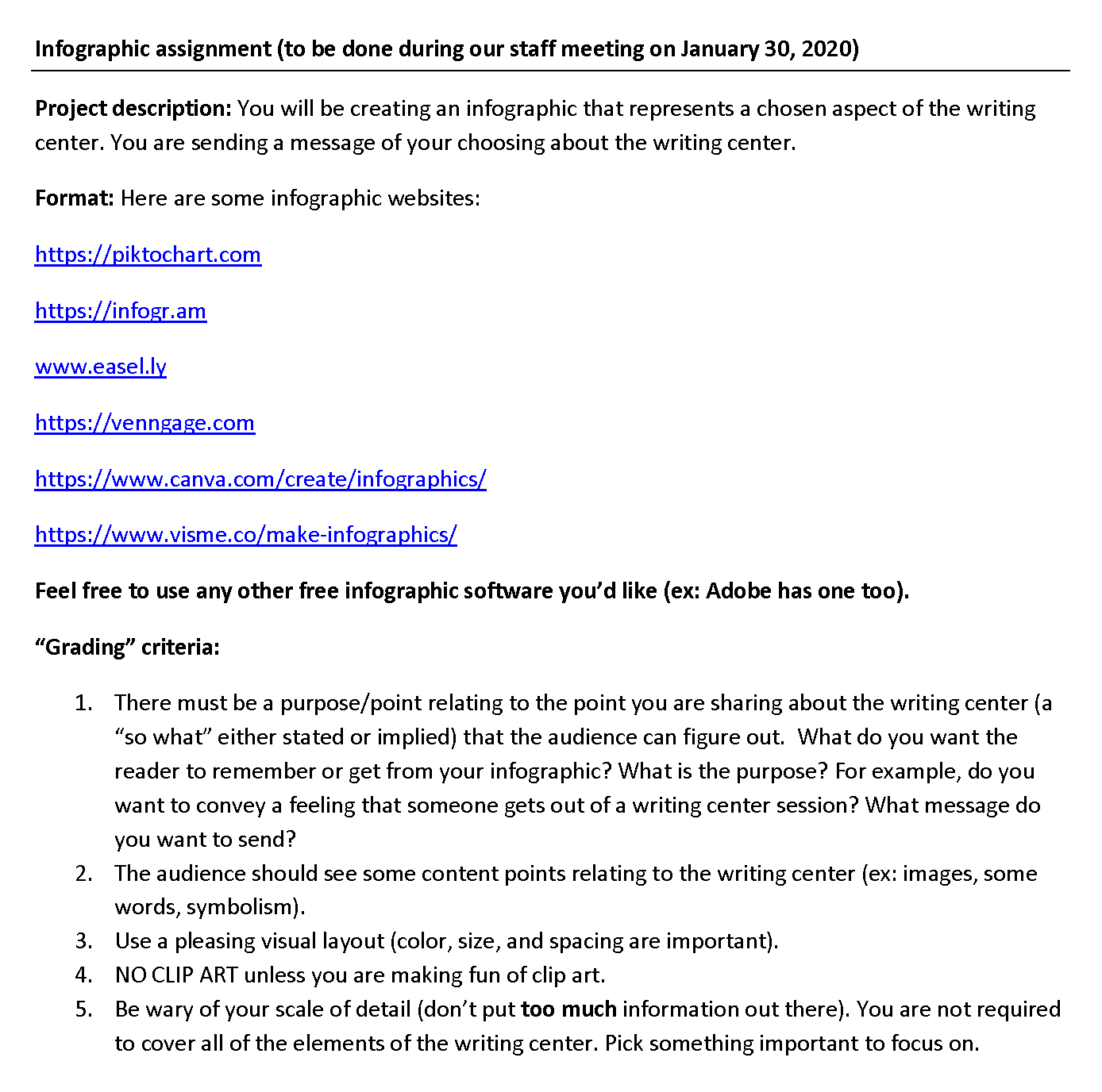 writing center staff training
Step 1: Assignment sheet
Get this handout: https://bit.ly/Gray-WC1
Training Step 2: Evaluating A Multimodal Artifact
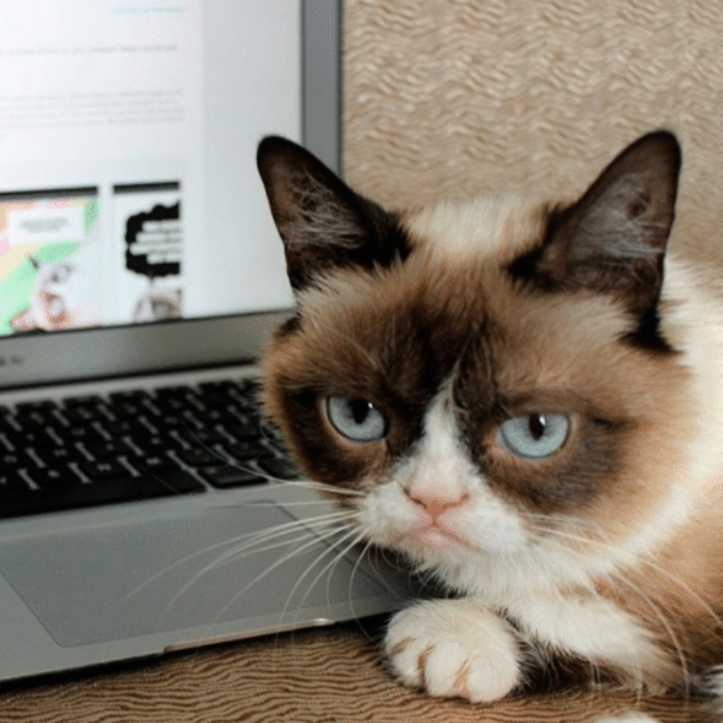 Source: Me.me
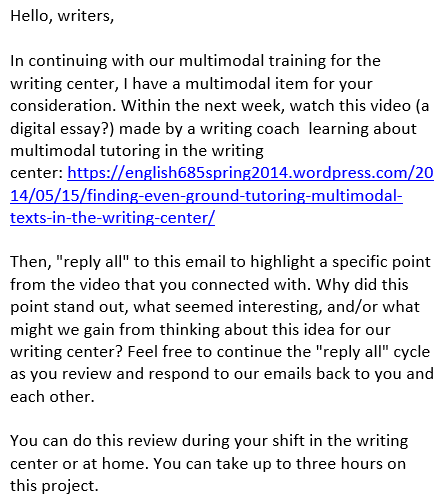 Writing Center Staff Training
Step 2: Emailed instructions Evaluating a Multimodal Document
Get this handout: https://bit.ly/Gray-WC2
Training is a process.
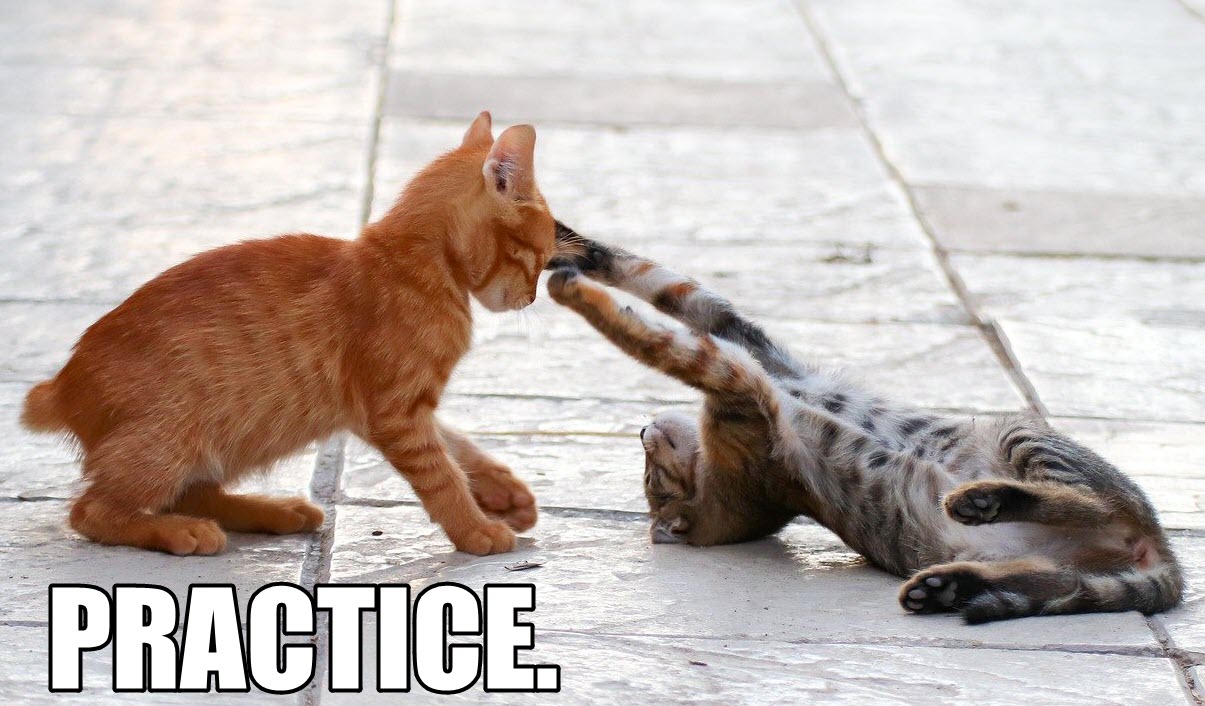 Other considerations and conclusions
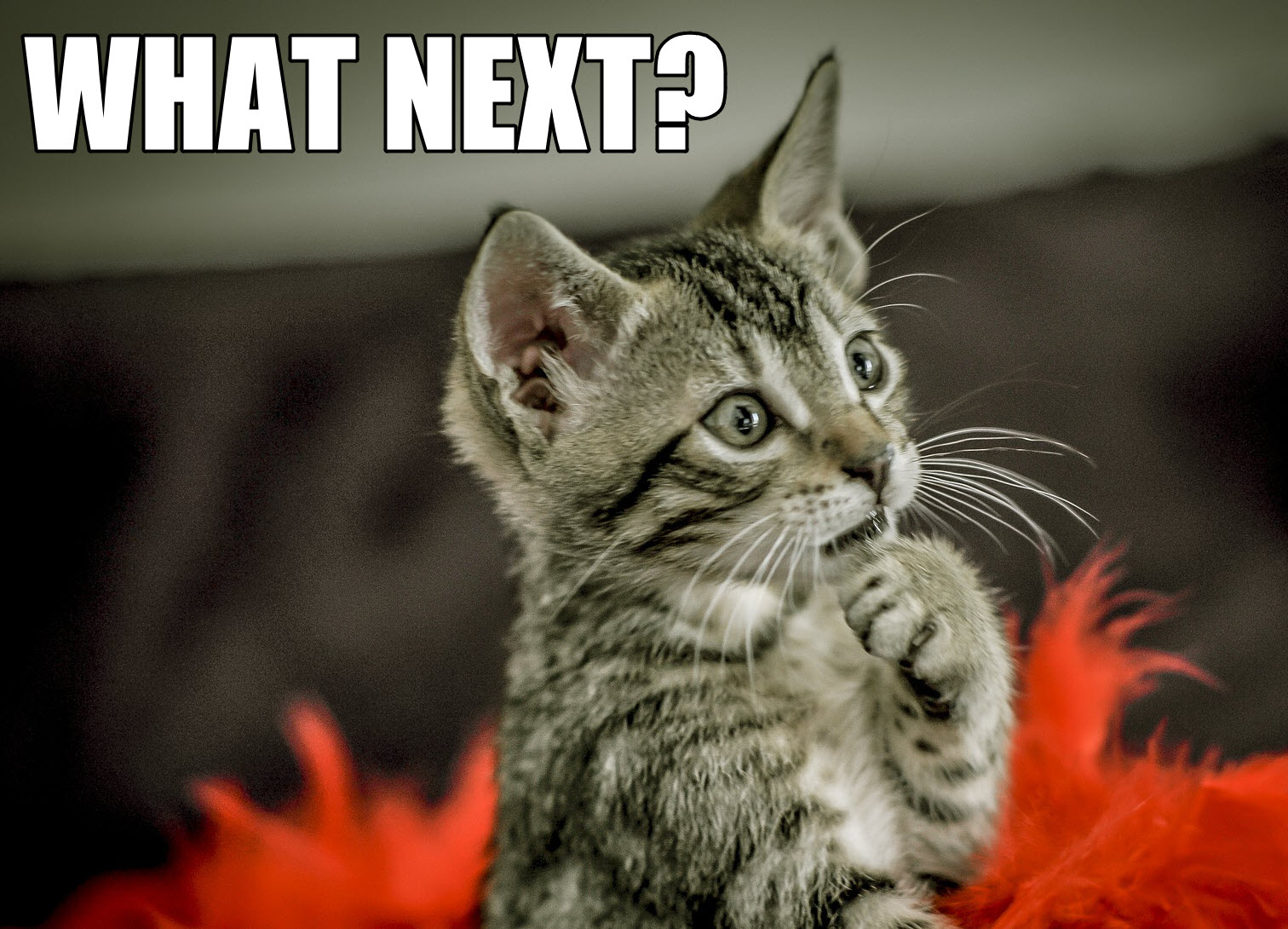 Read our Article!

“Multimodality and The Writing Center’s Role in Restoring Justice for ‘Bad Writers’” in The Peer Review 4.2.
http://thepeerreview-iwca.org/issues/issue-4-2/multimodality-and-the-writing-centers-role-in-restoring-justice-for-bad-writers/
References
Banks, A. (2015). Ain’t no walls behind the sky baby! Funk, flight, freedom. CCC, 67 (3), 267-279.
Coppola, S. (2019). Writing, redefined. Voices from the Middle 26(4), 17-20.
Darrington, B., & Dousay, T. (2015). Using multimodal writing to motivate struggling students to write. TechTrends, 59(6), 29-34. doi:10.1007/s11528-015-0901-7.
Dusenberry, L., Hutter, L., & Robinson, J. (2015). Filter. Remix. Make: Cultivating adaptability through multimodality. Journal of Technical Writing and Communication, 45(3), 299-322. doi:10.1177/0047281615578851
Eyman, D. (2019). Multimodal and multimedia projects in the writing center. A Blog of WLN: A Journal of Writing Center Scholarship.
Fitzgerald, L., & Ianetta, M. (2015). The Oxford guide for writing tutors: Practice and research. Oxford.
Gray, J. (2015). What do students think about the five-paragraph essay? Teachers, Profs, Parents: Writers who care. https://writerswhocare.wordpress.com/2015/05/26/what-do-students-think-about-the-five-paragraph-essay/
References, cont’d.
Schulze, H. (2014). Finding even ground: Tutoring multimodal texts in the writing center. Retrieved from https://english685spring2014.wordpress.com/2014/05/15/finding-even-ground-tutoring-multimodal-texts-in-the-writing-center/
Selfe, C. (2004) Toward new media texts: Taking up the challenges of visual literacy. In A.F. Wysocki, J. Johnson-Eilola, C. Selfe, & G. Sirc (eds.) Writing New Media: Theory and Applications for expanding the teaching of composition (pp. 67-110). Logan: Utah State Press.
Shipka, J. Toward a Composition Made Whole. 
Stanford University Writing Center. (2019). Digital media consulting. Retrieved on from https://undergrad.stanford.edu/tutoring-support/hume-center/see-tutor/digital-media-tutoring
Image Citations
Slide 1: File:Lolwut cat.jpg
Slide 5: https://i.redd.it/5nkqinpmlh131.jpg
Slide 10: Mad The Internet GIF by moodman
Slide 12: Grumpy Cat Computer | Meme Generator

Other images remixed CC0 1.0 from Piqsels.com.